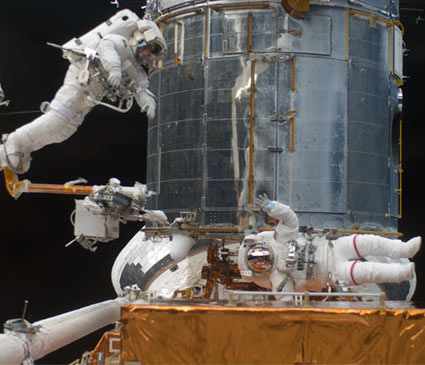 The High School Pregame
It’s not spelled duel.
What is a pregame?
“Clear the mechanism.”


					Billy Chapel
		For the Love of the Game
What is a pregame?
A pregame is the discussion between the referees.
About the priorities and expectations of
 the referee team.
Priorities
Newer referees:

		Focus on team mechanics
Team mechanics
-Eye contact at every stoppage
-Ready for restart signal
Substitutions
Clock/Whistle
Resolving issues privately
Priorities
For experienced referees:

	Team mechanics is not enough
Lead Referee   and Trail Referee
Lead
Trail
Priorities and Expectations
When behind the ball (Trail), act like a center referee

When in front of the ball (Lead), act like an assistant referee
Priorities and Expectations
As the Trail referee, what do you expect/want the Lead referees to do?
Priorities and Expectations
As the Lead referee, what do you expect/want the Trail referees to do?
Priorities and Expectations
How do we handle transitions between Lead and Trail?
Always, Never or Sometimes
Talk about:  Who is the head referee?

NEVER
Always, Never or Sometimes
Talk about:   When should you call fouls that happen in front of your partner?

ALWAYS
Fouls Near The Partner
There is no “my half”
	But, referees need to respect decisions (including no calls) by partners

Low fouls near partner (trip or slip?)
High fouls near partner (grab?)
What is my partner calling?
Always, Never or Sometimes
Talk about:  that MLS match last night

NEVER
Always, Never or Sometimes
Talk about:  the cute redhead in the stands

ALWAYS
Always, Never or Sometimes
Talk about:  Intelligent Running

What’s that?
Intelligent Running
Adjust running based on partner’s location

If I see my partner’s back (meaning she’s jetting to get back on a quick counter), 

	I need to run down the middle of the field to cover fouls until she can turn.
Intelligent Running
Adjust running based on partner’s location

If my partner is trapped near the goal line and play transitions (meaning I’m jetting to get back on a quick counter), 

	I need to follow play like a referee until he can recover.
Every Pregame Should Cover:
T.E.A.M.
Every Pregame Should Cover:
Team mechanics
Experience
Anticipated style of play
Match situations
Team mechanics
-Eye contact at every stoppage
-Ready for restart signal
Substitutions
Resolving issues privately
Experience
With each other 
	With these teams
	With these coaches
Anticipated Style of Play
Possession and control
	Kick and run
	Grudge match

Intelligent Running –change patterns to suit style of play
Intelligent Running
Possession and Control

Location of play:  midfield
Fouls:  grabs and ankle nips
Lower errors:  missing fouls
Greater errors:  offside (many targets)
Intelligent Running
Kick and Run
Location:  18 to 18
Fouls: 	Fouls when possession changes
		  	Delaying fouls
			Fouls in danger area
Lower errors:     Offside (anticipated)
Greater errors:   Missing fouls
Intelligent Running
Grudge match
Location:		Everywhere
Fouls:		Everywhere
Lower errors:	 	None
Greater errors:	Misconduct
Match Situations.
Corner kicks
Goal kicks
Free kicks near the 18
Penalty kicks
Mass confrontation